accompagna
A
alza
A
A
assicura
anticipa
agisce
aiuta
A
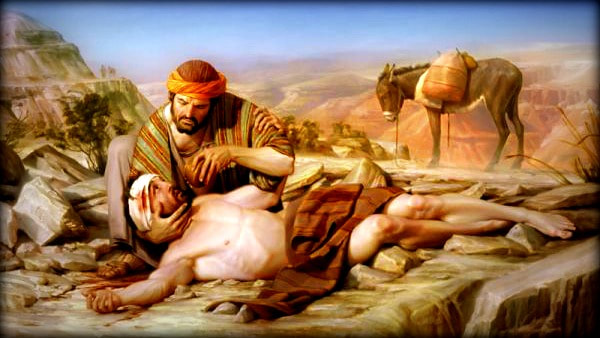 attesta
A
atteggiam.
accoglie
avvicina
A
A
affidabile
ascolta
amorevole
attento
Annuncia … Va’ fai altrettanto
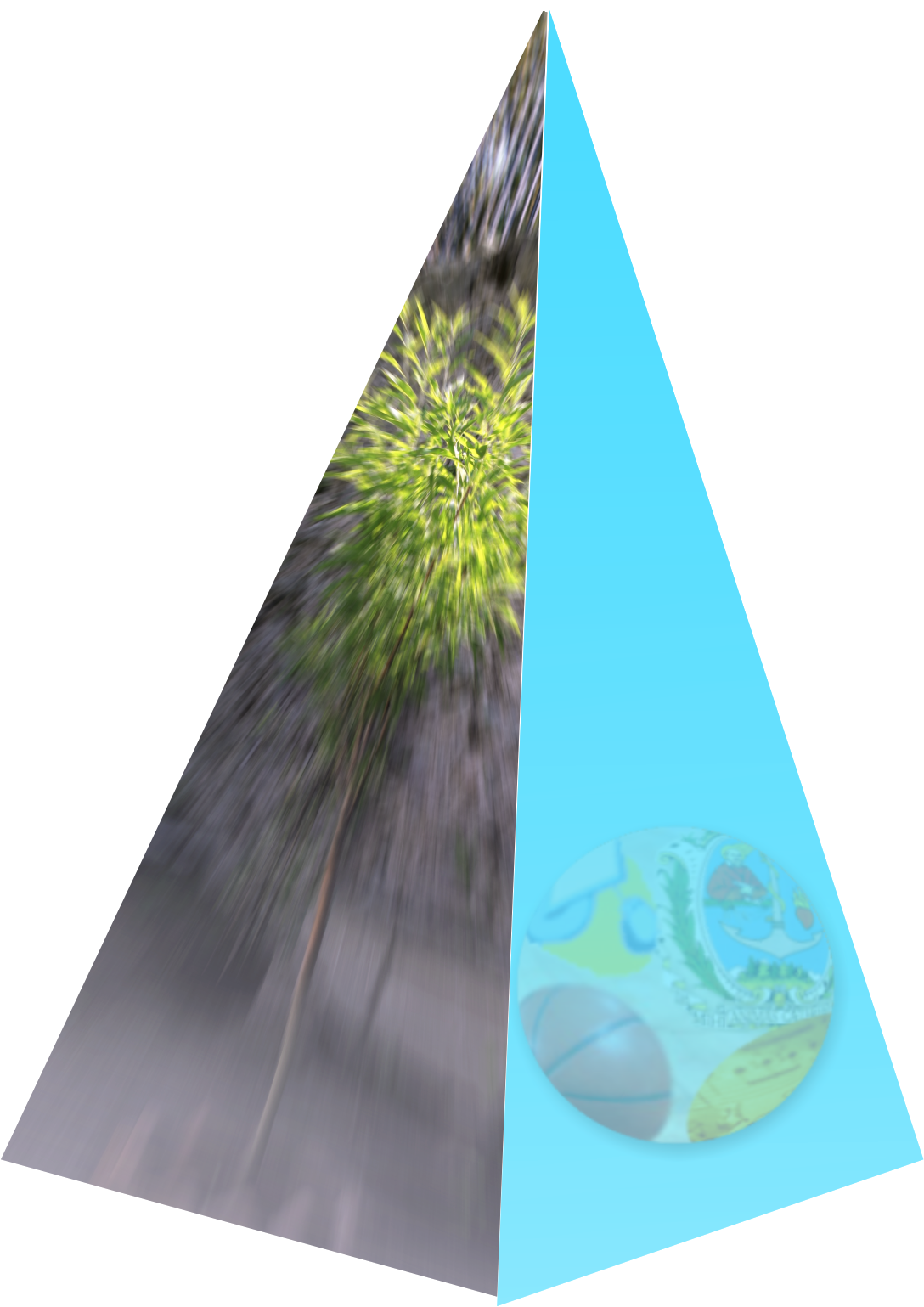 ANDAVA